Государственное бюджетное учреждение компенсирующего вида Детский сад №42
                                       Колпинского района Санкт-Петербурга
Профилактика оптической дисграфии у детей с нарушением зрения
Учитель-тифлопедагог
Перфильева М.С.
Актуальность
Дети с нарушением зрения испытывают ряд трудностей:
Замена графически сходных по написанию букв и цифр
Нарушение зрительного восприятияе
Зеркальное написание
Нарушение операций анализа и синтеза
Замена графически сходных по написанию букв и цифр
Нарушение моторной координации
Пропуски элементов букв и цифр
Неточность представлений о сенсорных эталонах
Написание лишних элементов
Трудности оптико-пространственного анализа
Неправильное расположение элементов
Несформированность оптического образа буквы, цифры
Нарушение границ рабочего поля
Профилактическая работа по предупреждению оптической дисграфии у детей с косоглазией и амблиопией – это сложный процесс, требующий целенаправленног и систематического коррекционного педагогического воздействия
Система работы по профилактике возникновения оптической дисграфии.
Развитие зрительного гнозиса
(предметного и буквенного)
Формирование зрительно-пространственных представлений
Развитие
 зрительно-моторной координации
Задачи:
Уточнение и расширение объема зрительной памяти
Формирование, развитие и совершенствование зрительного восприятия и предметных представлений     
Развитие зрительного анализа и синтеза
Развитие зрительно-моторной координации
Формирование речевых средств, отражающих зрительно-пространственных отношений   
Дифференциация смешиваемых по оптическим и кинетическим признакам букв и цифр
Этапы.
I этап (организационный).
II этап (основной).
Цель:   развивать зрительно-моторную координацию

Задачи:
Развивать буквенный гнозис (форма, величина букв, дифференциация расположения элементов букв).
Развивать зрительный анализ и синтез
Расширение и уточнение объема зрительной памяти(запоминание формы, цвета, последовательности, количества букв и предметов)
Формирование пространственного восприятия и представлений
Формирование и активизация речевых средств, отражающих зрительно-пространственные отношения
Развитие зрительно-моторной координации
Закрепление связи между произношением звука и его графическим изображением на письме
III этап (заключительный).
Приемы работы по профилактике оптической дисграфии у детей с нарушением зрения.
Постепенное уменьшение числа информативных признаков о предмете
Б. Узнавание предметов, сходных по контуру.
В. Использование обеих групп предметов, затрудняющих восприятие.
Г. «зашумление»» изображений:
штриховка
перечеркивание
Наложение друг на друга
Игры, направленные на профилактику оптической дисграфии
Зрительное опознание изображений с усиленными признаками:
«Почини букву, цифру»
Обводка, штриховка, закрашивание буквы(цифры), дописывание недостающих элементов
Вырежи букву; вылепи букву из пластелина(теста); выложи букву
Карточки с буквами(цифрами) из бархатной(наждачной) бумаги помогающие подключить компенсаторные процессы(тактильное восприятие). «Узнай букву(цифру) на ощупь»
Д/и «Чудесный мешочек» (объемные буквы и цифры)
Найди правильные буквы(цифры) среди зеркально отображенных
II. Способность узнавать буквы независимо от пространственного положения
      «Зашумленные» изображения букв и цифр
Помоги буквам занять свои домики (по написанию)

III. Способность восстанавливать пространственную структуру целостного изображения.
Допиши букву, цифру по части
Составь букву по частям
Выкладывание букв, цифр из мозаики, палочек, косточек и т.п.
Ребусы, кроссворды.
Спасибо за внимание!
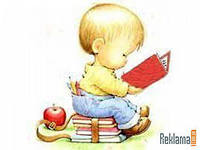